作圣洁的祭司
黄力夫弟兄
北卡华人福音基督教会
所以，你们既除去一切的恶毒（或作阴毒）、诡诈，并假善、嫉妒，和一切毁谤的话， 就要爱慕那纯净的灵奶，像才生的婴孩爱慕奶一样，叫你们因此渐长，以致得救。 你们若尝过主恩的滋味，就必如此。 主乃活石，固然是被人所弃的，却是被神所拣选、所宝贵的。 你们来到主面前，也就像活石，被建造成为灵宫，作圣洁的祭司，藉著耶稣基督奉献神所悦纳的灵祭。 	彼前 2：1-5
灵祭
我们都是祭司。
祭司要献祭。
新约教会献的是灵祭。
什麽是灵祭？
祭司要洁净
也要取些公牛的血，用指头弹在施恩座的东面，又在施恩座的前面弹血七次。 				利未记 16：14
旧约祭司的洁净礼，非常麻烦。是外在的。
但新约祭司的洁净，是内在的。
不比旧约容易。
灵祭
消极的“除去”。要拆毁。
积极的“就要”。要建立。
需要拆毁的
恶毒、诡诈，并假善、嫉妒，和一切毁谤的话。
恶毒（或作阴毒）、诡诈。里面的，看不见。
假善、嫉妒。外面的，但看不见。
一切毁谤的话。外面的，也看得见。
需要建立的
爱慕灵奶。原文是“神话语的奶”。
 Milk of the word。
“得救”，原文是“长大”的意思。
初代的信徒多是得救不久，是新基督徒。
最需要的是神的话语，就是圣经。
生命的改变
除去的是毁谤的话。
要建立的是神的话（灵奶）。
毁谤的话是从里面的老我出来的。
神的话是从外面圣洁的神进来的。
两个比喻
婴孩 – 需要吃奶。
建房 – 需要石头。
婴孩
爱慕灵奶。
你们若尝过主恩的滋味，就必如此。
筷子。
只有经验过主的大恩，才会真正渴慕神。
项弟兄的见证。
深度的灵交。
建房（宫）
活石。用来比喻主。
匠人所弃的“绊脚石”，成了匠人最宝贵的“房角石”。		彼前2：6-8
但此“匠人”，非彼“匠人”。
因为经上说：看哪，我把所拣选、所宝贵的房角石安放在锡安；信靠他的人必不至於羞愧。		彼前2：6
我们也要像活石
你们来到主面前，也就像活石，被建造成为灵宫。
活石是可以用来建造的。
我们能被建造吗？
所有愿意的人，都能被建造。
耶稣回答说：「有一个人从耶路撒冷下耶利哥去，落在强盗手中。他们剥去他的衣裳，把他打个半死，就丢下他走了。 偶然有一个祭司从这条路下来，看见他就从那边过去了。 又有一个利未人来到这地方，看见他，也照样从那边过去了。 惟有一个撒玛利亚人行路来到那里，看见他就动了慈心, …			路 10：30-33
好撒玛利亚人的故事
两个祭司路过看见，都没有救这个可怜的犹太人。
因为祭司碰了死人，就算不洁净。
但一个外邦人却救了这人。
小悦悦的故事。
网上反应激烈
“中国到了最缺德的时候”。
“中华民族到了最危险的时候”。
有人说，是因为救人，可能会被诬告。
隐藏的摄像机。
如果是你我，会救小悦悦吗？
灵祭
我们是祭司，献的是灵祭。
去碰一个要死的人，不但不会不洁净，还会是“神所悦纳的灵祭”。
我们愿意冒着被诬告的危险，去救人吗？
如果愿意，你就是一个献灵祭的祭司。
但你们若因行善受苦，能忍耐，这在神看是可喜爱的。 		彼前2：20
能忍耐，是要靠耶稣。
藉著耶稣基督奉献神所悦纳的灵祭。
并且不用山羊和牛犊的血，乃用自己的血，只一次进入圣所，成了永远赎罪的事。				来 9：12
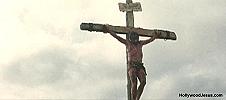 今天的信息
拆毁与建造。
从心开始，从神的话语开始。
与主同行，必尝主恩的滋味。
愿付代价，能忍耐。
献神所悦纳的灵祭。